ATIVIDADES COM FOCO NO ACOMPANHAMENTO DAS APRENDIZAGENS
Atividade de Arte – 8º Ano
Patrimônio cultural


HABILIDADE:

(EF69AR34) Analisar e valorizar o patrimônio cultural, material e imaterial, de culturas
diversas, em especial a brasileira, incluindo suas matrizes indígenas, africanas e europeias,
de diferentes épocas, e favorecendo a construção de vocabulário e repertório relativos às
diferentes linguagens artísticas.
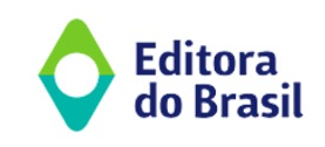 Atividade de Arte – 8º Ano
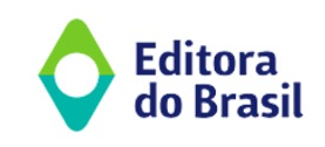 Atividade de Arte – 8º Ano
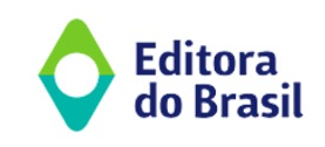